Farey pairs, Enumerating Rationals,
& Matt Parker
Farey Pairs
Farey Intervals
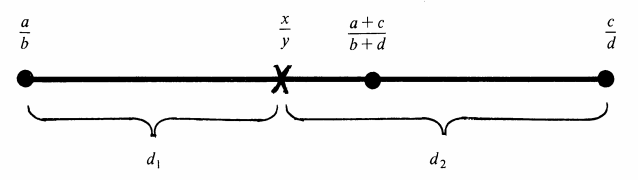 * Image from ‘Continued Fractions Without Tears’ by Ian Richard,
   Mathematics Magazine vol. 54, No. 4, September 1981
Farey Intervals
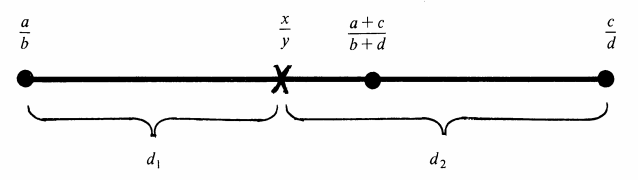 * Image from ‘Continued Fractions Without Tears’ by Ian Richard,
   Mathematics Magazine vol. 54, No. 4, September 1981
Enumerating Rationals
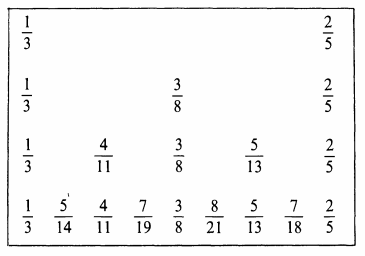 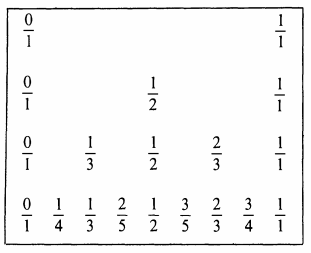 Every rational number in the Farey Interval [0,1] 
appears in this process!